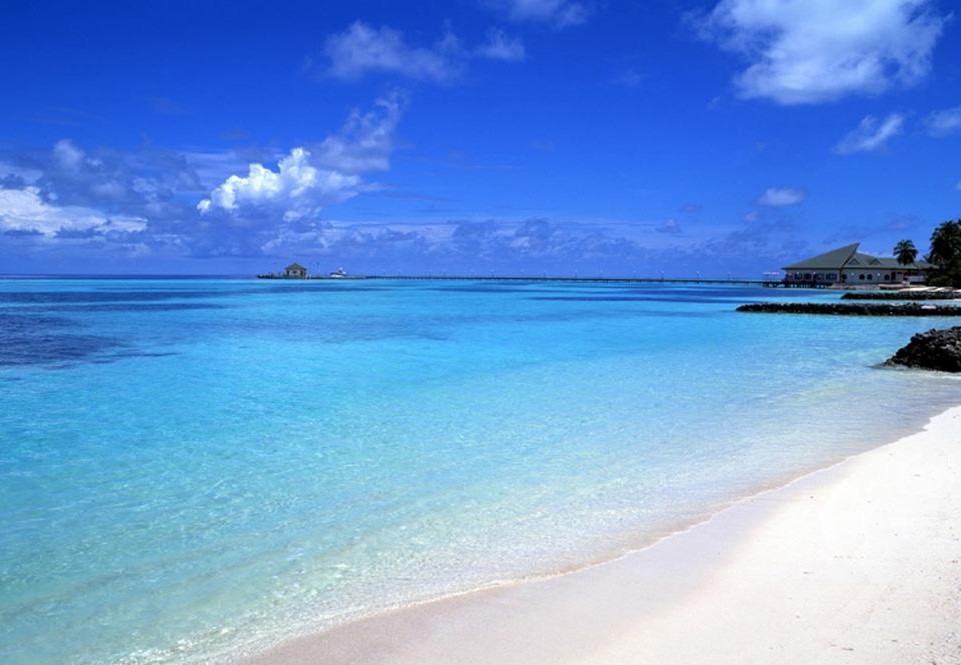 Әл-Фараби атындағы Қазақ ұлттық университеті
Дәріс тақырыбы
Физиологиялық бейімделу туралы ілім
Алматы, 2022
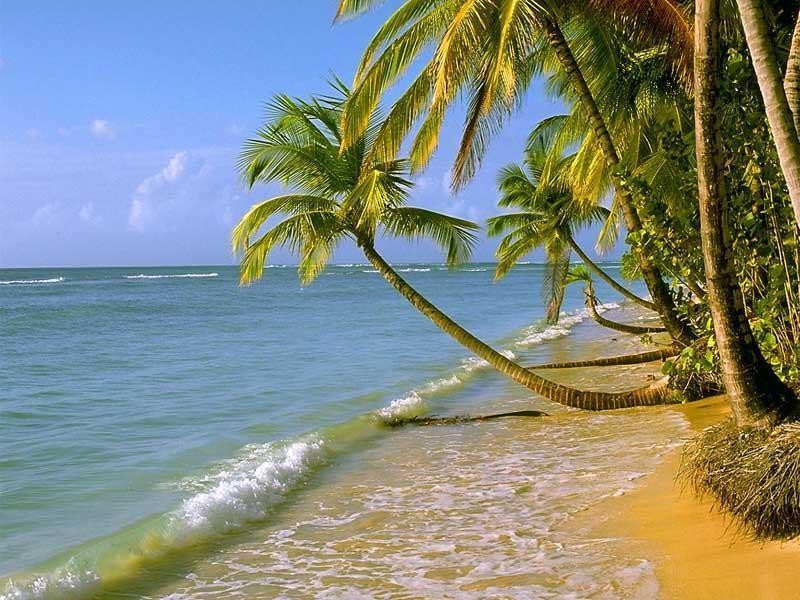 Дәріс жоспары
Бейімделуді дамытудың негізгі механизмдері.
Жалпы бейімделу синдромы. Стресс реакциясы.
Стрессті шектейтін ағза жүйелері.
БЕЙІМДЕЛУДІҢ ТҮСІНІГІ, ТҮРЛЕРІ ЖӘНЕ БИОЛОГИЯЛЫҚ МАҢЫЗЫ

       Қазіргі физиология мен медицинаның маңызды мәселелерінің бірі - организмнің қоршаған ортаның әртүрлі жағдайларына бейімделу процесінің заңдылықтарын зерттеу. Өмірінің кез келген сәтінде денсаулықты сақтау үшін адам ағзасы қоршаған ортаның үнемі өзгеріп отыратын жағдайларына бейімделуі керек. Адамның кез-келген іс-әрекетіне бейімделу-бұл организмнің әртүрлі функционалды жүйелеріне әсер ететін күрделі, көп деңгейлі процесс (Л.В. Киселев, 1986; Ф. З. Меерсон, М. Г. Пшенникова, 1988 және т. б.).
       Бейімделу барысында белгілер мен қасиеттер қалыптасады, олар тірі организмдер үшін ең тиімді болып табылады, соның арқасында организм белгілі бір тіршілік ету ортасында өмір сүру қабілетіне ие болады.
      Бейімделу (лат. adaptatio бейімделу: синоним: бейімделу, бейімделу реакциялары) - қоршаған орта жағдайлары өзгерген кезде олардың қалыпты өмір сүруін қамтамасыз ететін организмде, популяцияда, түрде, биоценозда жаңа биологиялық қасиеттердің дамуы.
С.Е. Павлов (2000) бейімделудің келесі анықтамасын береді: бейімделу - бұл организмнің тұрақты немесе мезгіл-мезгіл өзгеріп отыратын өмір сүру жағдайларына бейімделуінің үздіксіз нақты процесі, ол күрделі экологиялық әсерлерге жауап ретінде организмнің жүйелік реакцияларымен қамтамасыз етіледі
Бейімделудің екі негізгі түрі бар:
     1. Генотиптік (түрлік) бейімделу, нәтижесінде тұқым қуалаушылық, мутация және табиғи сұрыпталу негізінде жануарлардың қазіргі түрлері қалыптасты. Бейімделу сонымен қатар жануарлар әлемінің эволюциясының негізгі алғышарттарының бірі болып табылады.
     2. Фенотиптік (жеке) бейімделу. Жеке бейімделу белгілі бір организмнің қоршаған ортамен өзара әрекеттесу процесінде қалыптасады және осы ортаға тән құрылымдық морфо-функционалдық өзгерістермен қамтамасыз етіледі.
Қалыпты жағдайда  орта факторларына бейімделу туа біткен қатты механизмдер негізінде жүзеге асырылады.
Сонымен қатар, жеке бейімделу процесінде адам ағзасында құрылымдық із (жад, ес -память) қалыптасады, бұл оны қоршаған ортаның жеткіліксіз және қауіпті факторларымен жаңа кездесулерден қорғайды.
      Организмнің генетикалық бағдарламасы алдын-ала қалыптасқан бейімделуді емес, тіршілік ету ортасының әсерінен өмірлік маңызды бейімделу реакцияларын мақсатты түрде жүзеге асыру мүмкіндігін, организмнің энергетикалық және құрылымдық резервтерін үнемді жұмсауды қамтамасыз етеді, сонымен қатар фенотиптің қалыптасуына ықпал етеді. Фенотиптік бейімделу нәтижелері тұқым қуаламайтын фактор түрді сақтау үшін тиімді деп санау керек.
Әрбір жаңа буын, жаңа мамандандырылған реакцияларды дамытуды қажет ететін, кейде мүлдем жаңа факторлардың кең ауқымына қайта бейімделеді.
       Дегенмен, бір факторға (төмен температураға, гипоксияға) бейімделу дененің басқа факторларға (инфекциялар, физикалық белсенділік) төзімділігін арттыратын кросс - бейімделу бар. Физикалық белсенділікке бейімделу физикалық өнімділікпен қатар дененің гипоксияға төзімділігін арттырады, атеросклероздың, гипертонияның және қант диабетінің дамуын тежейді.
Физиологиялық бейімделу
Организмнің тепе-теңдігін анықтайтын физиологиялық ерекшеліктердің жиынтығы қоршаған ортаның тұрақты немесе өзгеретін жағдайлары. (А. Д. Слоним бойынша)
А.Д.Слоним бойынша бейімделудің классификациясы
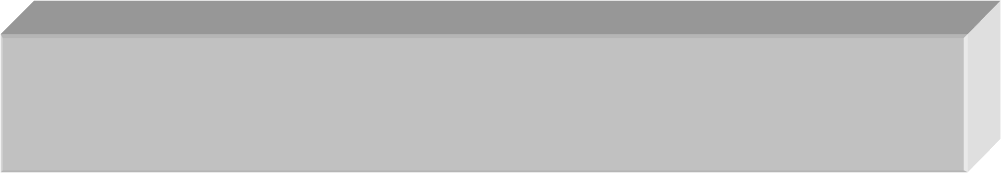 Адаптация
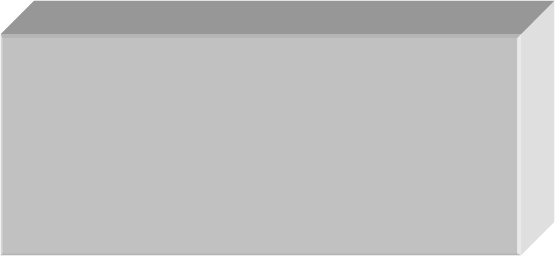 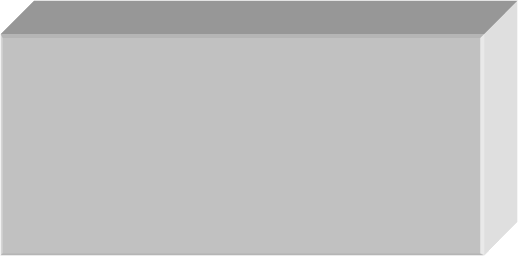 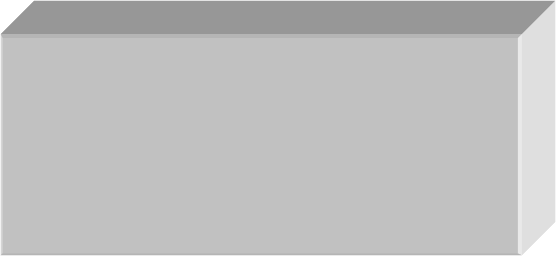 Тұқым қуалайтын түрлік
бейімделудің
Тұқым қуалайтын популяциялық  бейімделу
Жеке
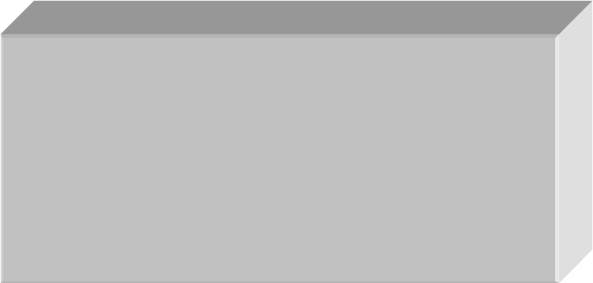 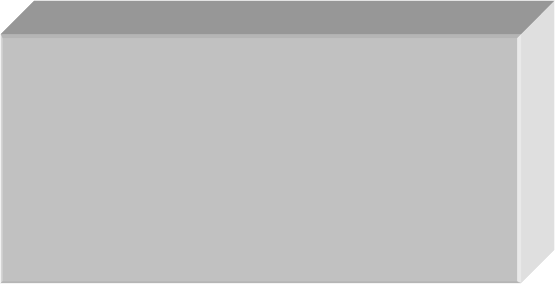 Ерте эмбрионнан кейінгі кезеңде факторлардың әсерінен пайда болады
Ересек ағзаға факторлардың әсерінен пайда болады
Стресс факторының әсер ету ұзақтығына және бейімделу механизміне байланысты келесі түрлер ажыратылады (Ф.З. Мерсон бойынша (1981).
      1.Жедел бейімделу (бейімделудің шұғыл кезеңі) тітіркендіргіштің ағзаға әсері басталғаннан кейін пайда болады және оны бұрын қалыптасқан физиологиялық механизмдер негізінде жүзеге асыруға болады. Бұл кезеңде органдар мен жүйелердің қызметі организмнің физиологиялық мүмкіндіктерінің шегінде жүреді.
       2. Ұзақ мерзімді бейімделу-қоршаған орта факторларының денесіне ұзақ және қайталанатын әсер ету нәтижесінде біртіндеп пайда болады. Ол шұғыл бейімделуді бірнеше рет жүзеге асыру негізінде дамиды, нәтижесінде организм бейімделмегеннен бейімделгенге айналады.
       Ағзада бірнеше рет қайталанатын жедел (шұғыл) бейімделудің әсерлерінің жинақталуына байланысты құрылымдық өзгерістер орын алады (спорттық педагогикадағы «кумулятивті әсер» деп аталады – Н. И.Волков, 1986).
Ф.З.Меерсон бойынша бейімделудің қалыптасу кезеңдері
Ұзақ уақыттық бейімделу
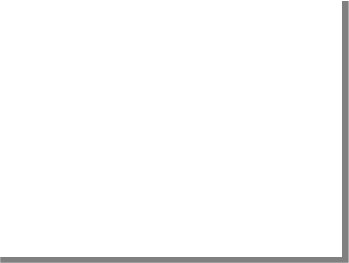 Жедел бейімделу
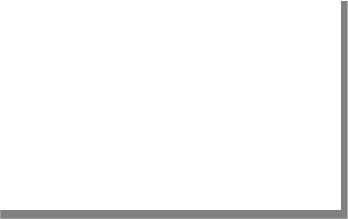 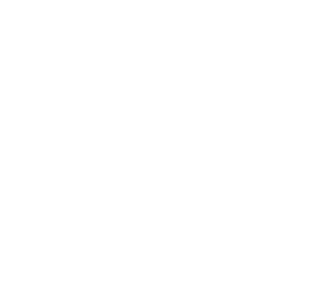 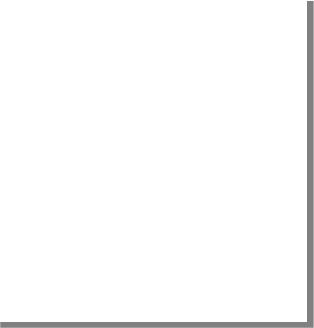 Жүйелердің жұмысы-
ның күшейуі
Байланыс
ССС 
(ЖҚІ)
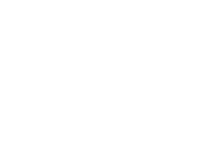 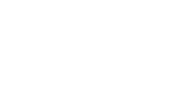 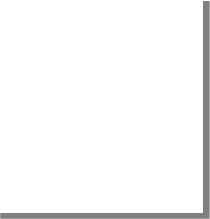 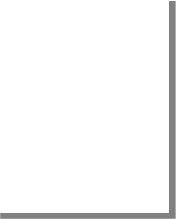 Тепе-теңдіктің бұзылуы
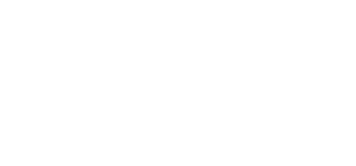 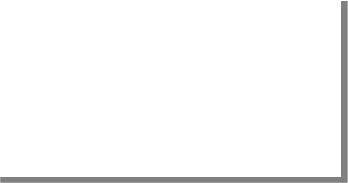 Орта факторы
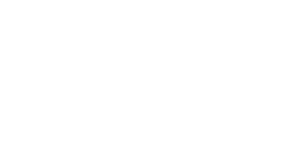 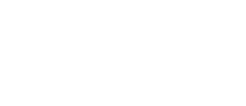 Орталық
Г	Ф
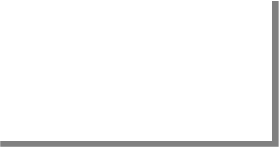 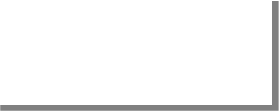 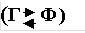 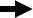 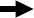 - генетический аппарат- функция
ССС - системный структурный след
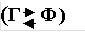 Бейімделудің биологиялық маңызы - организмнің өмірлік маңызды константаларын сақтау, өзгерген сыртқы ортада ақпараттық, энергетикалық, метаболикалық және құрылымдық гомеостазды сақтау. Қоршаған ортаға әсер ету табиғаты қандай болса да, организм әрқашан оның өмір сүруін қамтамасыз ететін биологиялық қасиеттерін сақтауға тырысады. Денсаулықты сақтау - бұл адам ағзасының бейімделу реакцияларының мақсаты мен нәтижесі.
       Оң биологиялық маңызы бар бейімделу қайта құрулары, егер зақымдаушы агенттің күші тұрақты түрде өсе берсе, бейімделу қорларының сақталуына кепілдік бермейді. Жаңа тұрақтылық күйін белсенді іздеу пайдалы нәтижеге әкелмейді. Бұл жағдайда бейімделудің бұзылуы орын алады. Бейімделу процесінің сәтті критерийлері организм мен орта арасындағы тепе-теңдікті сақтауға немесе қалпына келтіруге бағытталған өзгерістер болып табылады.
Физиологиялық және биохимиялық мәні бойынша бейімделу - бұл организмнің экстремалды әсерлерге төзімділігінің жоғарылауымен сипатталатын сапалы жаңа жағдай. Бейімделген жүйенің басты ерекшелігі-жұмыс істеу тиімділігі, яғни энергияны ұтымды пайдалану.
       Бейімделу күйі организмнен молекулалыққа дейін ұйымның әртүрлі деңгейлерінде пайда болатын физиологиялық, биохимиялық және морфологиялық сдысулармен сипатталады.
       Тұтас организм деңгейінде бейімделу қайта құруының көрінісі жүйке және гуморальды реттеу механизмдерінің жұмысын жақсарту болып табылады. Жүйке жүйесінде қозу және тежелу процестерінің күші мен тұрақсыздығы артады, жүйке процестерінің үйлестірілуі жақсарады, органаралық өзара әрекеттесу жақсарады. Эндокриндік бездердің қызметінде неғұрлым айқын байланыс орнатылады. «Бейімделу гормондары» – глюкокортикоидтар мен катехоламиндер қарқынды жұмыс істейді.
ЖҮЙЕЛІК ҚАЛЫПТАСТЫРУБЕЙІМДЕЛУДІҢ ҚҰРЫЛЫМДЫҚ ІЗІ
Ақуыз синтезіне жауап беретін  ген экспрессиясы
Мүшелердің  жұмысын күшейту
РНҚ транскрипциясының жылдамдығын арттыру
Рибосомалар санының көбеюі
Ақуыздық молекулалар синтезінің артуы
Мүшелер массасның артуы
Мүшелердің функционалдық мүмкіншілікткрінің артуы
Актиномицин D – ССС (ЖҚІ) түзілуіне тосқауыл болады
Жасушалық-молекулалық деңгейде ферменттік жүйелердің өзгеруіне байланысты энергия ресурстары мен пластикалық материал жұмылдырылады. Морфологиялық өзгерістер жасуша мембраналарының құрылымына әсер етеді, соның арқасында тотығу процестерінің, макроэргтердің және әртүрлі құрылымдық және ферментативті ақуыздардың синтезінің реттелуі жақсарады. Қарқынды синтез процестерінің арқасында жасуша құрылымдарының массасы артады.
      Ағзаның бейімделу қайта құруының маңызды көрсеткіші оның қорғаныс қасиеттерін арттыру және иммундық жүйелерді тез және тиімді жұмылдыру қабілеті болып табылады.
      Айта кету керек, бірдей бейімделу факторлары мен бірдей бейімделу нәтижелері үшін организм жеке бейімделу стратегияларын қолданады. Сонымен қатар, В.И. Медведевтің (1982) пікірінше, бейімделу процесіне негізінен әртүрлі механизмдер қатысуы мүмкін: мінез-құлық, физиологиялық, биохимиялық.
     Бейімделу реакцияларын жүзеге асыру үшін ағзаның қосымша шығындары бейімделу бағасы деп аталады.
      Бейімделу процесінде кез-келген белсенділік әдеттегі жағдайларға қарағанда әлдеқайда көп энергияны қажет етеді. Мысалы, бұл спорттық тәжірибеде қолданылатын биіктікте жаттығу кезінде орын алады.
Генетикалық  аппарат –
функциялардың интенсивтілігі  ( Ф.З.Меерсон бойынша)
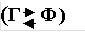 Г.Селье (1960) және басқа зерттеушілер бір факторға төзімділіктің жоғарылауы организмнің басқа табиғаттың тітіркендіргіштеріне төзімділігін қамтамасыз ете бермейтінін атап өтті. Керісінше, бұл кросс – төзімділік деп аталатын бірқатар жағдайларда жоқ және Кросс-сенсибилизация көрінеді. Бұл жағдайда белгілі бір агентке төзімділік басқа агентке сезімталдықтың жоғарылауымен бірге жүреді. Бұл құбылыс Г. Селе бейімделу энергиясының бар екендігі туралы ой айтады, оның өлшемі әр организм үшін шектеулі және генетикалық факторларға байланысты.
БЕЙІМДЕЛУ МЕХАНИЗМДЕРІ
 (Г. СЕЛЬЕ мен Ф. З. МЕЕРСОННЫҢ теориясы)

       Бейімделу теориясының негізін қалаушы - австриялық канадалық ғалым Ганс Селье (1936-1989). Ол ғылымға бейімделу ұғымын енгізді, бейімделу процесінің фазаларын қадағалады, бейімделудің эндокриндік буынына (атап айтқанда, миокард инфарктісінің моделіне) көп көңіл бөлді, организмнің шамадан тыс әсерге (ол стресс-реакциялар деп атайды) спецификалық емес бейімделу реакцияларын зерттеді. және сонымен бірге пайда болатын функционалдық өзгерістер (стресс синдромы) және жағдайлар (стресс).
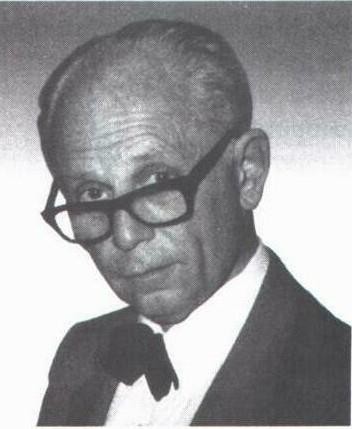 Ганс Селье ( 26.01.1907 - 16.10.1982) — австриялық және канадалық биолог  және дәрігер.
 Стресс теориясының авторы
 
        Жұқпалы аурулардың клиникалық және эксперименттік зерттеулеріне сүйене отырып, ол жалпы бейімделу синдромының гипотезасын ұсынды, осыған сәйкес қолайсыз факторлар эволюция процесінде дамыған тітіркендіргішке бейімделу механизмдерін тудырады.
      Селье стресстің өзі зиянды деп санады, ол оны адамның өмір сүруіне көмектесетін реакция ретінде қарастырды
Қоршаған ортаның төтенше факторларының әсерінен ағзаның бейімделу механизмдерінің  күйі әдетте «стресс» терминімен белгіленеді (ағылшынша стресс – шиырғу, шиеленісу). Стресс-бұл әртүрлі қарқынды әсерлердің (стресс факторларының) әсерінен пайда болатын және дененің қорғаныс қабілеттерінің фазалық өзгерістерімен бірге жүретін спецификалық емес реакция.
       Стресс факторларының әсерінен денеде пайда болатын бейімделу реакцияларының жиынтығы, стресс тұжырымдамасының негізін қалаушы голланд ғалымы Ганс Селье «жалпы бейімделу синдромы» деп атады. Белгілі бір кезеңде стресс денеде бейімделу өзгерістерін ғана емес, сонымен қатар органдар мен жүйелерге зақым келтіруі мүмкін екенін есте ұстаған жөн.
Ағзада төтенше күш факторларының сипатына қарамастан (психоэмоционалды немесе физикалық шамадан тыс жүктеме, гипокинезия, ауыр инфекциялар, жарақаттар, салқындату, мас болу, иондаушы сәулелену және т.б.) денеде үштік жиі кездеседі: бүйрек үсті безінің қыртысының гипертрофиясы, тимус безі мен лимфа аппаратының инволюциясы, асқазан-ішек жолындағы жаралар. Бұл өзгерістер гипофиздің алдыңғы бөлігінен АКТГ шығарылуының жоғарылауымен байланысты және ішінара бүйрек үсті безінің кортикальды затында өндірілетін және қанға түсетін артық глюкокортикоидты гормондардың әсерінен болады. Глюкокортикоидты гормондар бірқатар басқа метаболикалық бұзылулар мен физиологиялық реакцияларды тудырады.
...
Стрессордың әрекет нәтижесі  (үштік Селье бойынша)
Бүйрек үсті безінің массасының жоғарылауы.
Тимус пен лимфа түйіндерінің инволюциясы.
Асқазан - ішек жарасының пайда болуы.
Егеуқұйрықтарда жылулық стрестен кейін  және  оның түрлі уақыттардағы қан плазмасындағы АКТГ  концентрациясының өзгеруі ( А.Я.Тернер бойынша).
Mean
4000


3000


2000


1000


0
АКТГ, пг/мл
контрольстресс	1
3
7
30
дни
Жалпы бейімделу синдромы кезеңдер бойынша дамиды, бұл бейімделу механизмдерінің қызметіндегі фазалық өзгерістердің салдары. Бірінші кезең-дабыл фазасы (төтенше жағдай). Ол 24-48 сағатқа созылады.
      Бұл кезеңде дененің қорғаныс күштерінің шекті жұмылдырылуы жүреді (норма мен патологияның шегінде жатқан физиологиялық функцияларды жұмылдыру. Глюкокортикоидты гормондар көп мөлшерде шығарылады. Олар дененің энергетикалық ресурстарын пайдалануды ынталандырады, атап айтқанда гликогеннің ыдырауын күшейтеді, ақуыздар мен майлардың глюкозаға айналуын жұмылдырады, қандағы глюкозаның, липидтердің және аминқышқылдарының концентрациясын жоғарылатады және т.б. Жалпы, метаболикалық процестердегі өзгерістер катаболизм процестерінің анаболикалық процестерден басым болуымен сипатталады. Дене тұтастықты сақтау үшін бір бөлігін құрбан етеді.
Болашақта екінші кезең - қарсылық фазасы дамуы мүмкін. Стресс факторының үздіксіз әсеріне қарамастан, дене оған төзімділікке ие болады. Бүйрек үсті бездерінде глюкокортикоидтардың синтезі күшейіп, олардың бүйрек үсті безінің қыртысының жасушаларында қоры қалпына келеді. Денеде ақуыздар, майлар мен көмірсулар қалыпты жағдайға оралады. Метаболикалық процестердегі өзгерістер жалпы анаболизм процестерінің басым болуымен сипатталады.
       Стресс факторының шамадан тыс ұзақ әсер етуімен дененің бейімделу мүмкіндіктері таусылып, үшінші кезең-сарқылу кезеңі пайда болады. Үшінші фаза бүйрек үсті безінің қыртысында глюкокортикоидтардың түзілуінің төмендеуімен, бүйрек үсті безінің қыртысының атрофиясының дамуымен, тіндердегі синтетикалық процестердің әлсіреуімен және физиологиялық жүйелердің, атап айтқанда жүрек-қан тамырлары қызметінің бұзылуымен сипатталады.
Егеуқұйрықтардың қалыпты және стресс кезіндегі қаны плазмасындағы норадреналин мен адреналин деңгейі 
(Popper et al,1977 бойынша)
Стресс  кезіндегі глюкокортикоидтер мен  катехоламиндердің әсері
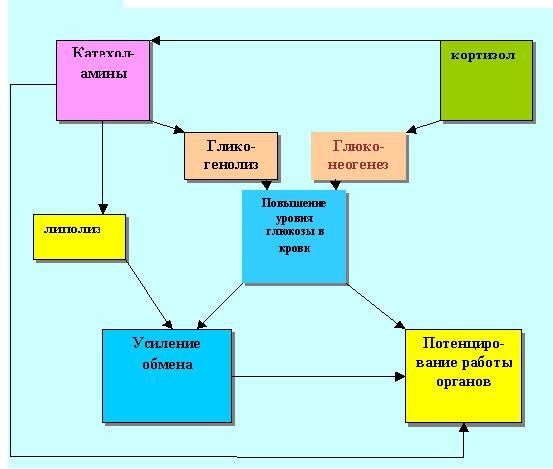 Оның болуы міндетті емес және ол организм факторға ұзақ уақыт әсер еткенде туындаған бұзылуларды толығымен өтей алмаған кезде пайда болады.
Сонымен қатар, көптеген бейімделу процестері сияқты, жалпы бейімделу синдромы белгілі бір шектерде ұсынылады, яғни оның орындылығы салыстырмалы. Стресс факторлары мен дененің оларға реакцияларының мұндай комбинациясы мүмкін, оларды патологиялық реакциялар немесе күйзеліс деп санау керек, өйткені стресстерге бұл реакциялар патологияның әртүрлі формаларының пайда болуына әкеледі.
Ф. З. Меерсон (1981) және Ф. З. Меерсон, М. Г. Пшенникова (1988) «жеке бейімделуді» «өмір барысында дамып келе жатқан процесс, нәтижесінде ағза белгілі бір экологиялық факторға төзімділікке ие болады және осылайша бұрын өмірмен үйлеспейтін жағдайларда өмір сүруге және шешілмейтін мәселелерді шешуге мүмкіндік алады» деп анықтайды. Дәл осы авторлар бейімделу процесін «шұғыл-жедел» және «ұзақ мерзімді» бейімделулерге бөледі.
Бірінші кезең - "төтенше" (шұғыл бейімделу) - физиологиялық және патогендік фактордың немесе қоршаған ортаның өзгерген жағдайларының әсерінің басында дамиды. Бейімделуге жауап беретін функционалды жүйелерді жұмылдырумен сипатталатын стресс реакциясы дамиды. Бұл жағдайда бірінші кезекте қан айналымы және тыныс алу жүйелері жауап береді. Бұл реакцияларды гормоналды факторлардың, атап айтқанда бүйрек үсті безінің медулла гормондарының (катехоламиндер) кең қатысуымен орталық жүйке жүйесі басқарады, бұл өз кезегінде симпатикалық жүйенің тонусының жоғарылауымен бірге жүреді. Симпатикалық-адреналды жүйені белсендірудің салдары-бұл катаболикалық сипаттағы және денені қажетті энергиямен қамтамасыз ететін вегетативті функциялардың ауысуы, жақын арада қажетті шығындарды болжағандай. Бұл алдын-алу шаралары жоғары вегетативті орталықтардың "озық" қозуының айқын көрінісі болып табылады.
Екінші кезең - өтпелі кезең (ұзақ мерзімді бейімделу кезеңі). Бұл кезең орталық жүйке жүйесінің жалпы қозғыштығының төмендеуімен, пайда болған жаңа жағдайларға бейімделуді басқаруды қамтамасыз ететін функционалды жүйелердің қалыптасуымен сипатталады. Гормоналды сдысулардың қарқындылығы төмендейді, бастапқыда реакцияға қатыспаған бірқатар жүйелер мен органдар біртіндеп қосылады. Осы кезеңде дененің бейімделу реакциялары біртіндеп терең тіндік деңгейге ауысады. Гормоналды фон өзгереді, бүйрек үсті безінің кортекс гормондары олардың әсерін күшейтеді.
     Бұл фазаның негізгі ерекшеліктері:
энергетикалық ресурстарды жұмылдыру;
құрылымдық және ферментативті ақуыздардың синтезінің жоғарылауы;
иммундық жүйелерді жұмылдыру.
Өтпелі кезеңнен кейін үшінші фаза пайда болады - тұрақты бейімделу немесе қарсылық фазасы. Бұл іс жүзінде бейімделу - бейімделу - және тіндік жасушалық мембраналық элементтердің жаңа деңгейімен сипатталады, олар көмекші жүйелердің уақытша белсендірілуіне байланысты қалпына келтіріледі, олар іс жүзінде бастапқы режимде жұмыс істей алады, ал тіндік процестер белсендіріліп, жаңа өмір сүру жағдайларына сәйкес келетін гомеостазды қамтамасыз етеді. Яғни құрылымдық іздің қалыптасуы аяқталады.
Осылайша, Ф. З. Мерсонның шұғыл бейімделуі-бұл организмнің осы организм жасаған жұмысқа шұғыл функционалды бейімделуі.
      Ф. З. Меерсон (1981) және В.Н. Платонов (1988, 1997) бойынша ұзақ мерзімді бейімделу – денеде бірнеше рет қайталанатын шұғыл бейімделу әсерлерінің жинақталуы нәтижесінде пайда болатын ағзадағы құрылымдық өзгерістер (спорттық педагогикадағы "кумулятивті әсер" деп аталады – Н. И. Волков, 1986).
       Ф.З. Меерсонның (1981) ұзақ мерзімді бейімделуінің негізі нуклеин қышқылдары мен ақуыз синтезін белсендіру болып табылады. Ф.З. Меерсонның (1981) ұзақ мерзімді бейімделу процесінде оттегі, қоректік және биологиялық белсенді заттарды тасымалдаудың жасушаішілік жүйелерінің массасы өсіп, қуаты артады, басым функционалды жүйелердің қалыптасуы аяқталады, бейімделуге жауапты барлық органдарда ерекше морфологиялық өзгерістер байқалады.Тұтастай алғанда, Ф.З. Меерсонның (1981) және оның ізбасарларының бейімделу процесі туралы идея тұжырымдамаға сәйкес келеді, оған сәйкес денеге "стресстік" әсерлердің бірнеше рет қайталануы нәтижесінде ұзақ мерзімді бейімделу процестерінің басталуын бастайтын "іздер" қалдыратын "шұғыл" бейімделу механизмдері бірдей бірнеше рет іске қосылады. Болашақта "бейімделу" - "бейімделу" - "қайта бейімделу"циклдары ауысады. Бұл жағдайда "бейімделу" жұмыс мүшелері мен тіндерінің сөзсіз гипертрофиясы бар дененің физиологиялық жүйелерінің қуатының (Функционалды және құрылымдық) жоғарылауымен сипатталады. Өз кезегінде," деадаптация "- бұл ұзақ мерзімді бейімделу процесінде алынған мүшелер мен тіндердің қасиеттерін жоғалту, ал" реадаптация " - организмнің белгілі бір факторларға (спортта – "физикалық белсенділікке") қайта бейімделуі барлық органдарда ерекше морфологиялық өзгерістер байқалады..
Тұтастай алғанда, Ф.З. Меерсонның (1981) және оның ізбасарларының бейімделу процесі туралы идея тұжырымдамаға сәйкес келеді, оған сәйкес денеге "стресстік" әсерлердің бірнеше рет қайталануы нәтижесінде ұзақ мерзімді бейімделу процестерінің басталуын бастайтын "іздер" қалдыратын "шұғыл" бейімделу механизмдері бірдей бірнеше рет іске қосылады. Болашақта "бейімделу" - "бейімделу" - "қайта бейімделу"циклдары ауысады. Бұл жағдайда "бейімделу" жұмыс мүшелері мен тіндерінің сөзсіз гипертрофиясы бар дененің физиологиялық жүйелерінің қуатының (Функционалды және құрылымдық) жоғарылауымен сипатталады. Өз кезегінде," деадаптация "- бұл ұзақ мерзімді бейімделу процесінде алынған мүшелер мен тіндердің қасиеттерін жоғалту, ал" реадаптация " - организмнің белгілі бір факторларға (спортта – "физикалық белсенділікке") қайта бейімделуі.
Бейімделудің қалыптасуының сызбасы  (Ф.З.Меерсон бойынша, 1986)
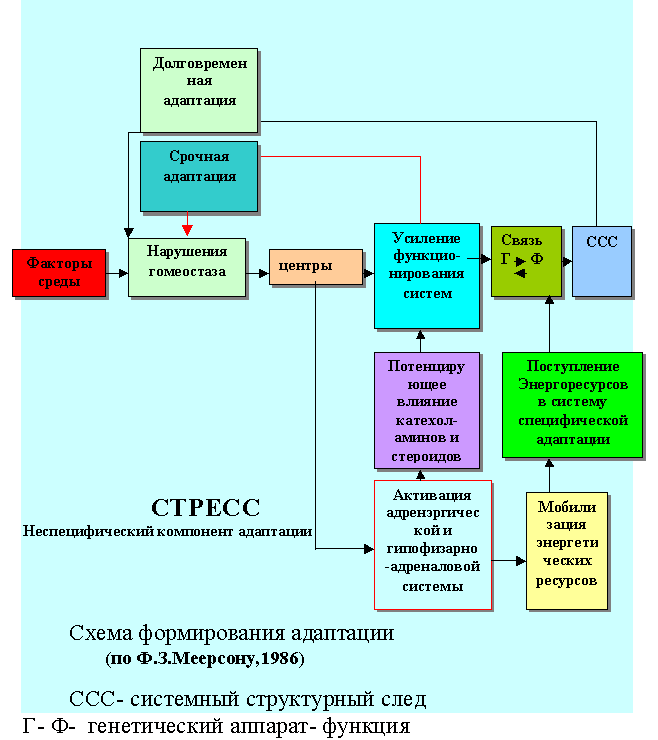 Қорытынды
Бейімделуді қалыптастыру процесі фазалық сипатқа ие.
Ұзақ мерзімді бейімделу жүйелік құрылымдық іздің қалыптасуымен дамиды.
	Жалпы бейімделу синдромы-ағзаның қолайсыз фактордың әсеріне спецификалық емес реакциясы.
Стресстің зиянды әсері дененің стрессті шектейтін жүйелерімен шектеледі.
Өзіндік  және практикалық жұмыстарға арналған сұрақтар:

Бейімделудің түсінігі, түрлері және биологиялық маңызы.
Адаптогендік факторлар.
Бейімделу механизмдері (Г. Селье және Ф. З. Меерсон теориясы).
Бейімделудің біртұтас (жүйелік) теориясы.
Бейімделу теориясының қазіргі көзқарастары.
НАЗАРЛАРЫҢА 

РАХМЕТ!!!
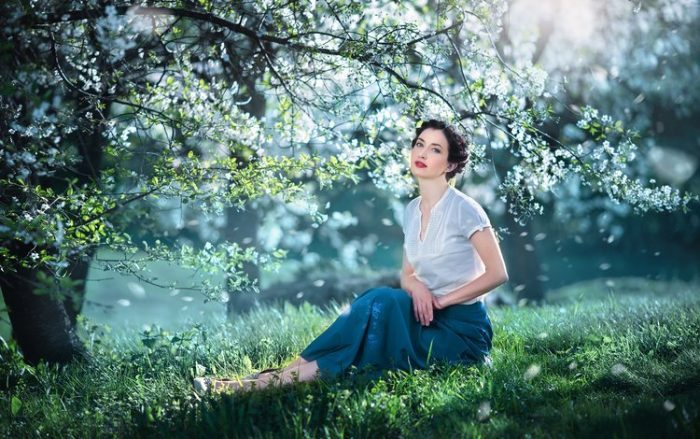 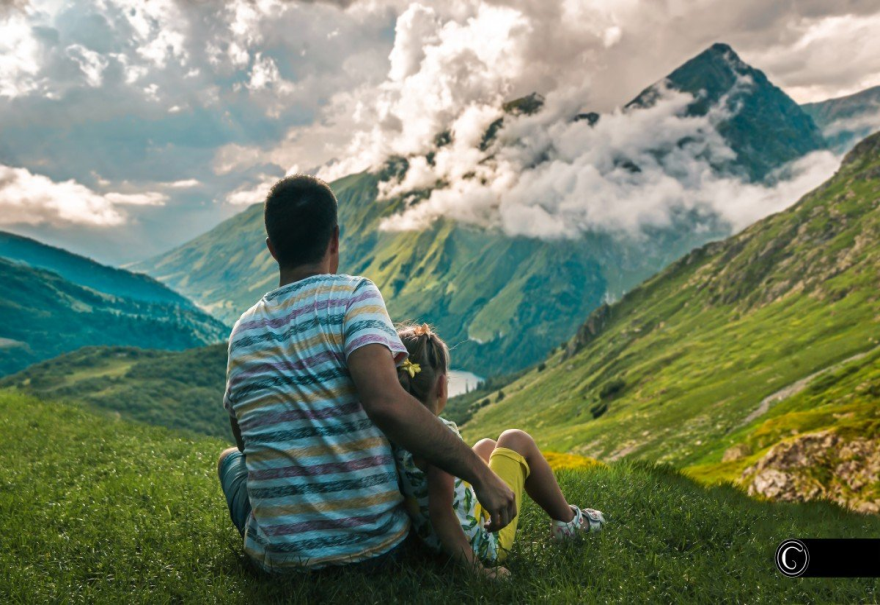 36